Arrays in C
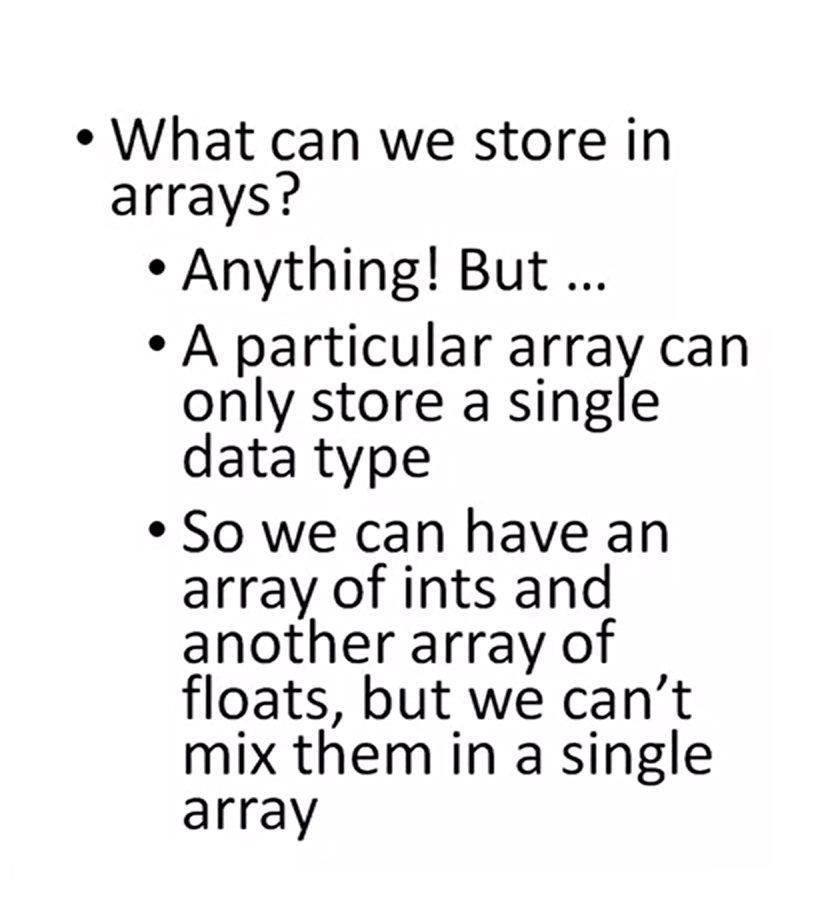 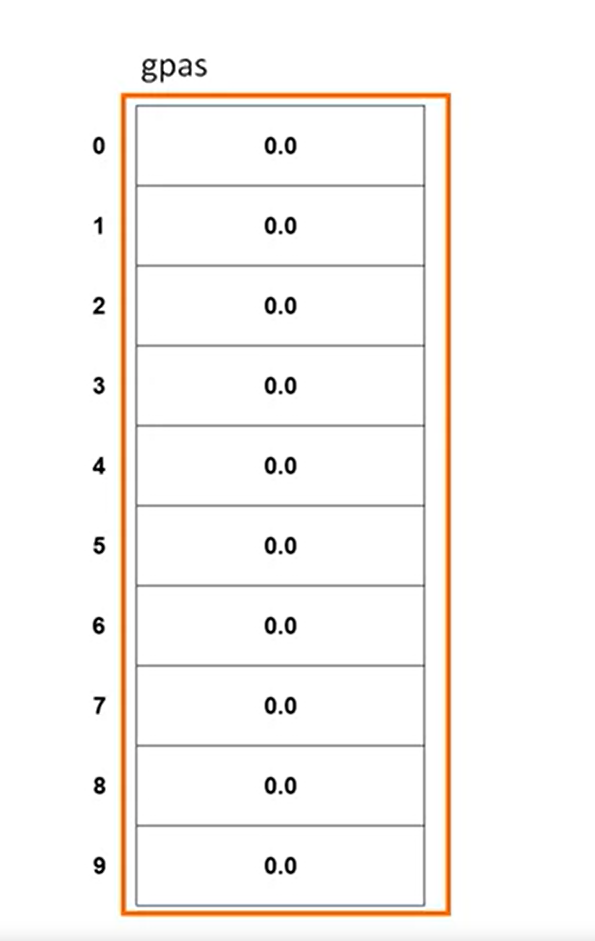 #define _CRT_SECURE_NO_WARNINGS

#include <stdio.h>
#include <stdlib.h>

 /*
  * Demonstrates arrays
  */
int main(int argc, char** argv)
{

return (EXIT_SUCCESS);
}
#define _CRT_SECURE_NO_WARNINGS

#include <stdio.h>
#include <stdlib.h>

 /*
  * Demonstrates arrays
  */
int main(int argc, char** argv)
{
int scores[5];

scores[0] = 100;
scores[1] = 95;


return (EXIT_SUCCESS);
}
#define _CRT_SECURE_NO_WARNINGS

#include <stdio.h>
#include <stdlib.h>

 /*
  * Demonstrates arrays
  */
int main(int argc, char** argv)
{
int scores[5];

//scores[0] = 100;
//scores[1] = 95;

// fill the array with test scores
for (int i = 0; i < 5; i++)
{
// pro for and get valid test score
printf("Enter score %d (0-100): ", i + 1);
scanf("%d", &scores[i]);

}



return (EXIT_SUCCESS);
}
// fill the array with test scores
for (int i = 0; i < 5; i++)
{
// prompt for and get valid test score
printf("Enter score %d (0-100): ", i + 1);
scanf("%d", &scores[i]);
while (scores[i] < 0 || scores[i] > 100)
{
printf("\n");
printf("Score must be between 0 and 100\n");
printf("Enter score %d (0-100): ", i + 1);
scanf("%d", &scores[i]);
}
}
Test
int main(int argc, char** argv)
{
int scores[5];

//scores[0] = 100;
//scores[1] = 95;

// fill the array with test scores
for (int i = 0; i < 5; i++)
{
// prompt for and get valid test score
printf("Enter score %d (0-100): ", i + 1);
scanf("%d", &scores[i]);
while (scores[i] < 0 || scores[i] > 100)
{
printf("\n");
printf("Score must be between 0 and 100\n");
printf("Enter score %d (0-100): ", i + 1);
scanf("%d", &scores[i]);
}
}


// print array
printf("\n");
for (int i = 0; i < 5; i++)
{
printf("Score %d is %d\n", i + 1, scores[i]);
}

return (EXIT_SUCCESS);
}